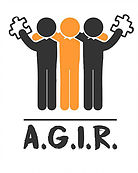 Universidade Federal do Ceará 
Centro de Ciências 
Departamento de Química Analítica e Físico-Química
Programa de Educação Tutorial
 PET Química UFC
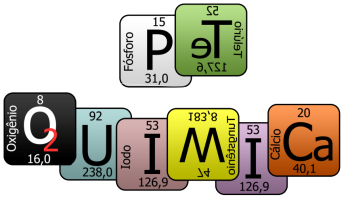 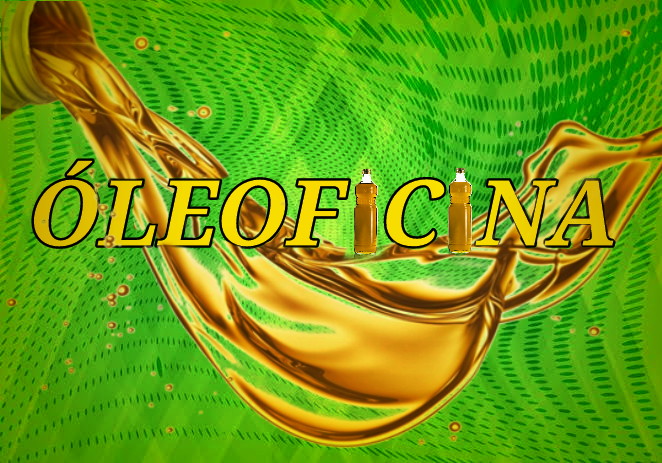 Fortaleza - CE
Abril, 2019
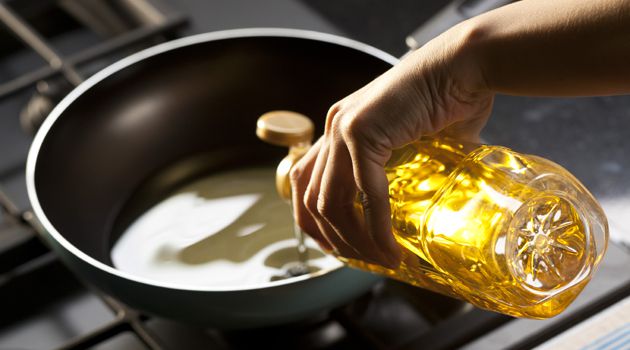 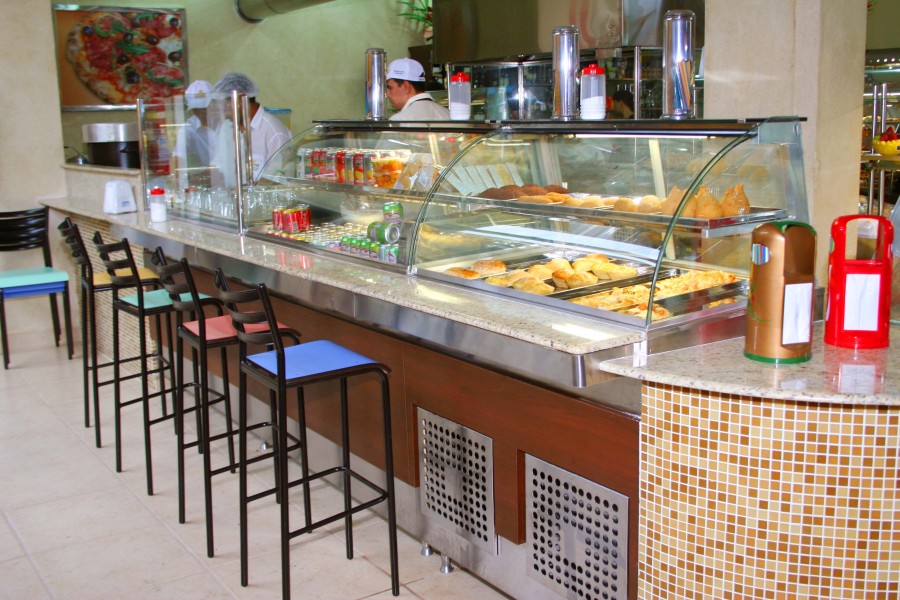 USO DO  
ÓLEO NO COTIDIANO
RESIDÊNCIAS
LANCHONETES
BARRACAS 
DE COMIDA
RESTAURANTES
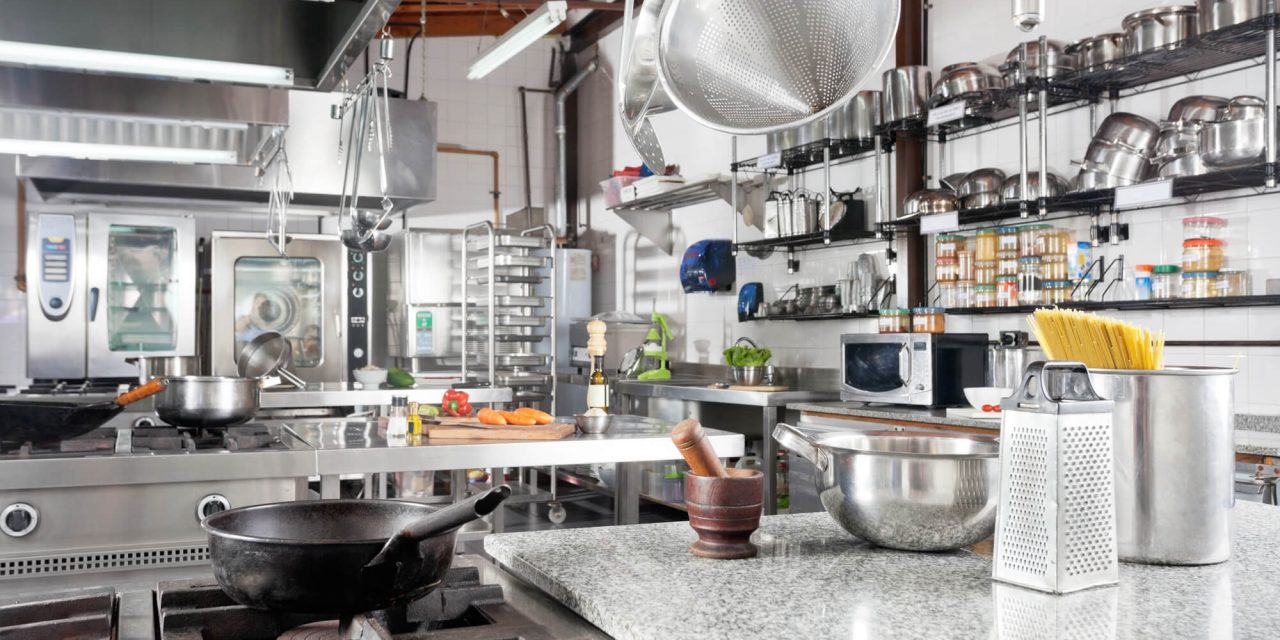 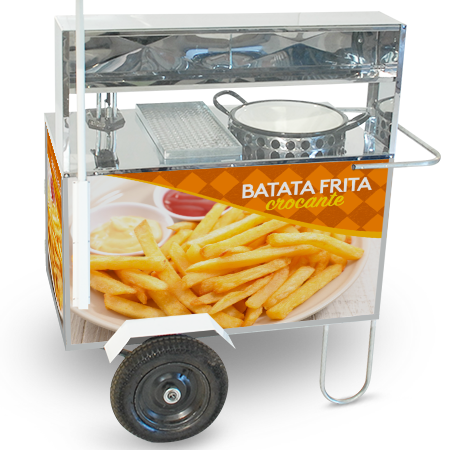 FORMAÇÃO DE BARREIRA NA SUPERFÍCIE DA ÁGUA
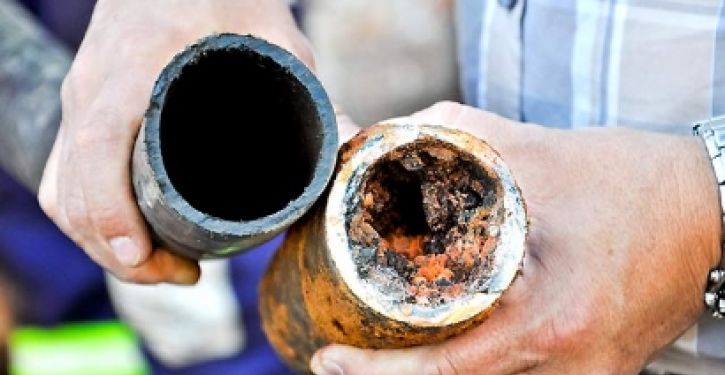 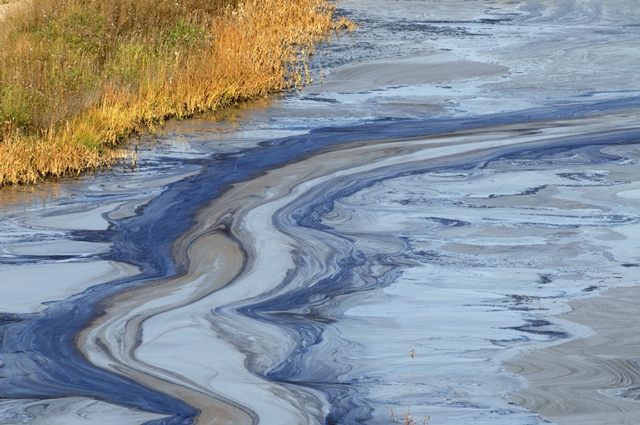 QUANDO DESCARTADO DE FORMA INCORRETA...
ENTUPIMENTO DE TUBULAÇÕES
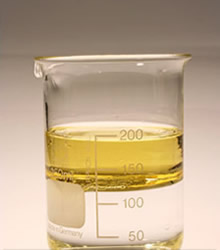 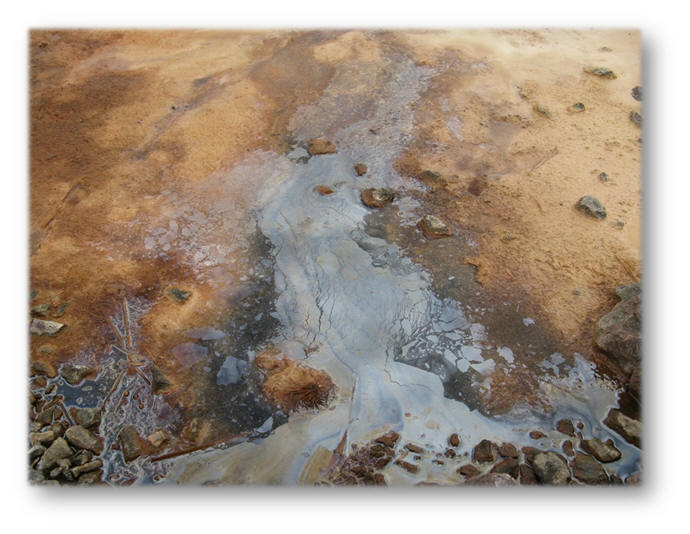 IMPERMEABILIZAÇÃO DO SOLO
1 L DE ÓLEO 
DESPEJADO NA PIA 
PODE POLUIR MAIS DE
25000 L DE ÁGUA
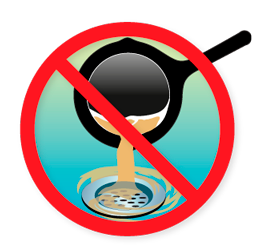 FORMAS DE REUTILIZAÇÃO
MASSINHA DE MODELAR
SABÃO CASEIRO
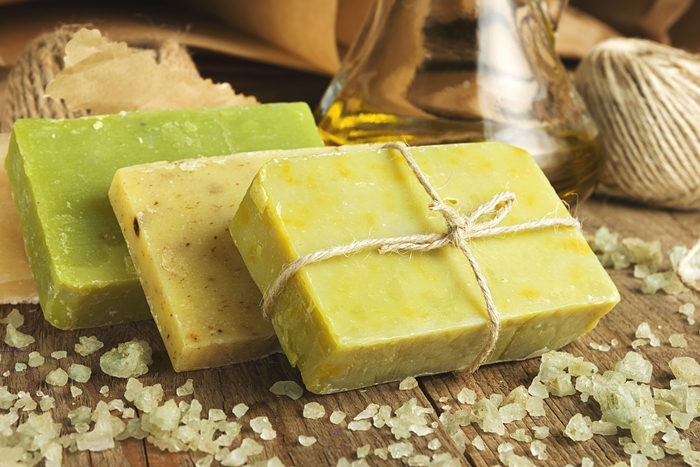 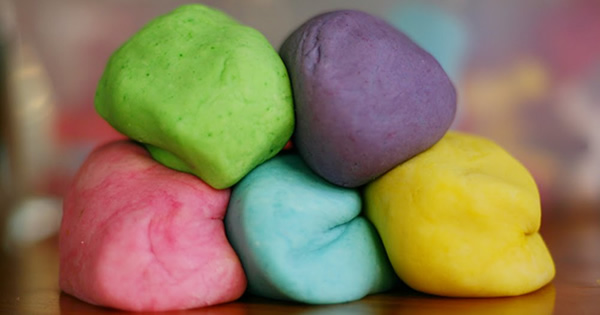 VELA AROMÁTICA
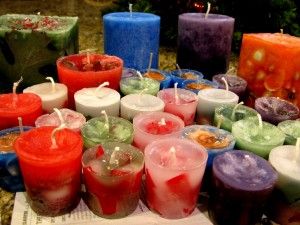 ÓLEOS
REAÇÃO DE FORMAÇÃO DE TRIGLICERÍDEOS
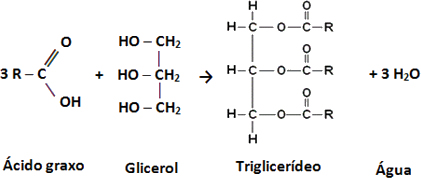 ÓLEO vs  GORDURA
A INFLUÊNCIA DO GRUPO R
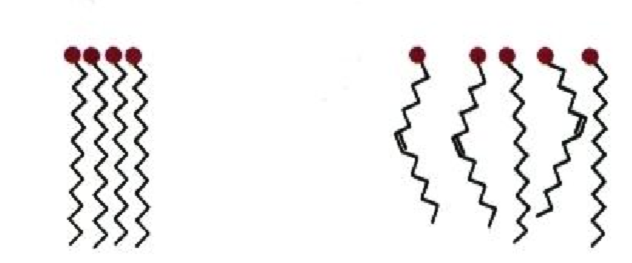 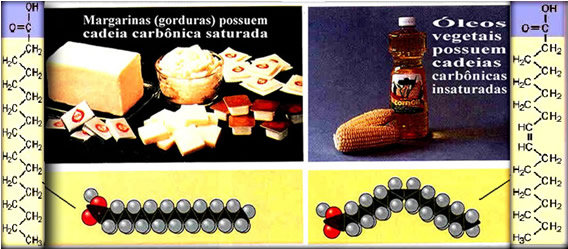 VELA AROMÁTICA
PARAFINA ~> MISTURA DE HIDROCARBONETOS ALIFÁTICOS
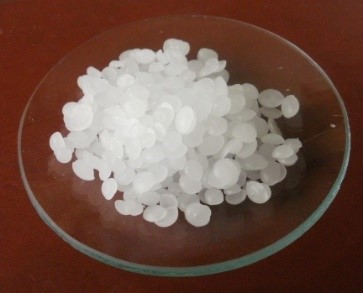 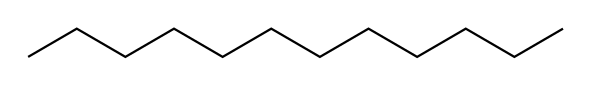 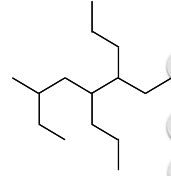 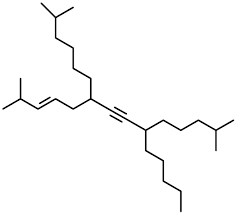 MASSINHA DE MODELAR
ESTRUTURA DA GLIADINA ~> UMA DAS PROTEÍNAS PRESENTES NA FARINHA DE TRIGO
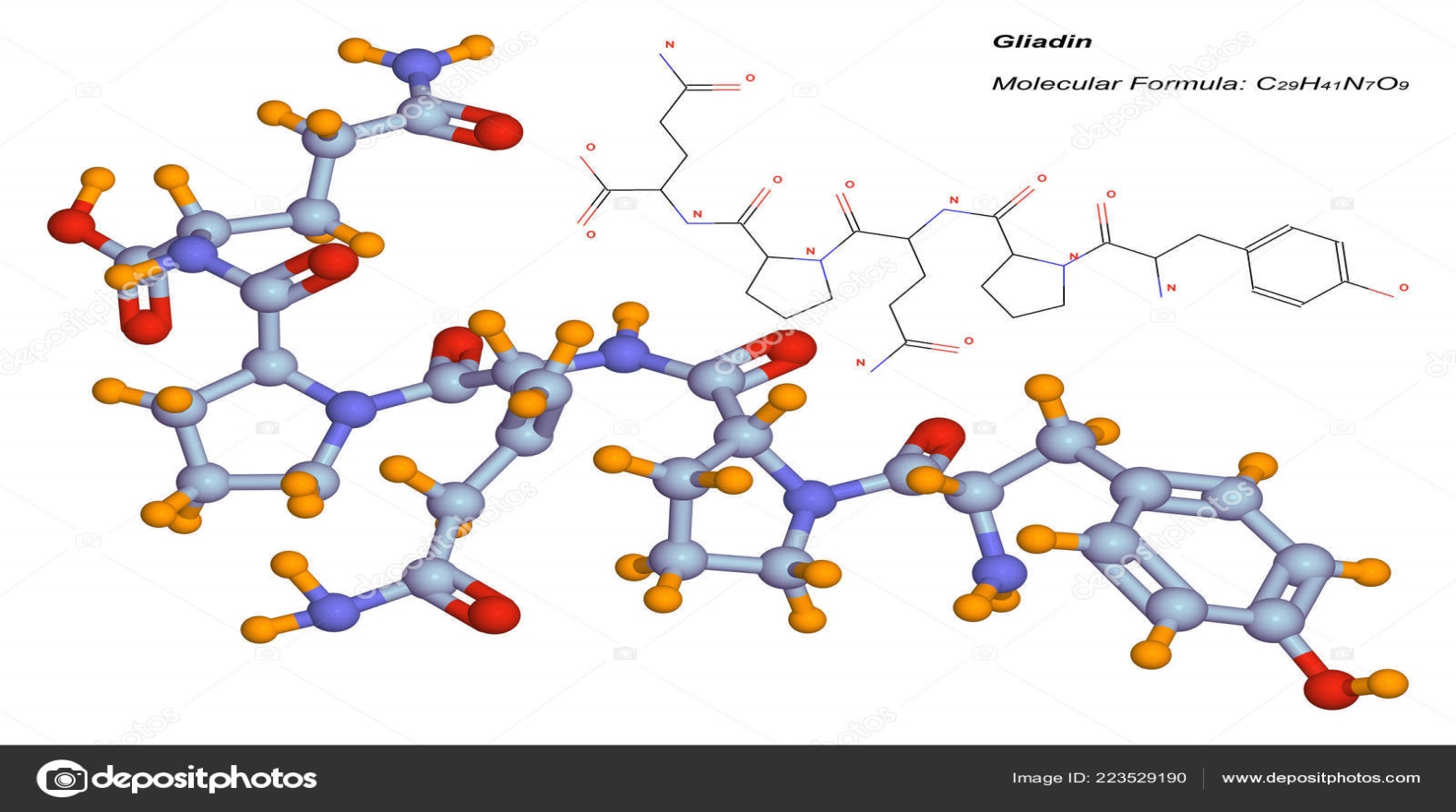 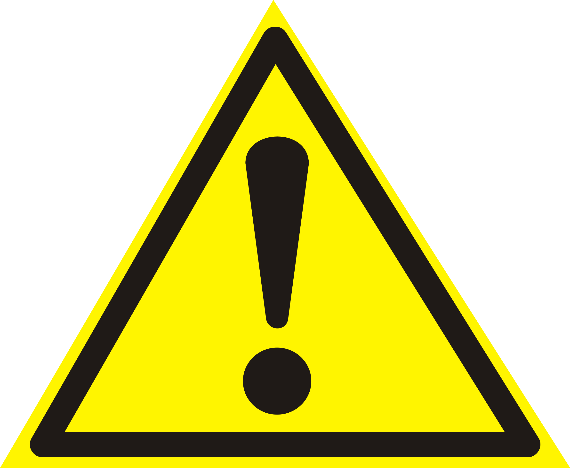 ATENÇÃO!!!
ALÉRGICOS 
A GLÚTEN, 
CUIDADO.
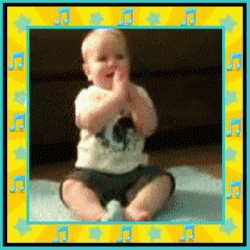 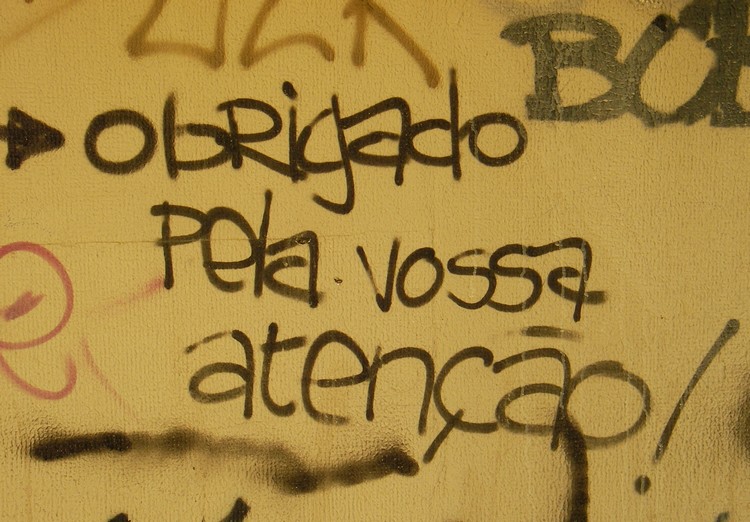 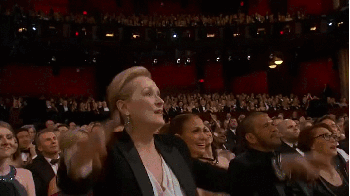